Vysoká škola technická a ekonomická v Českých Budějovicích Ústav technicko-technologický
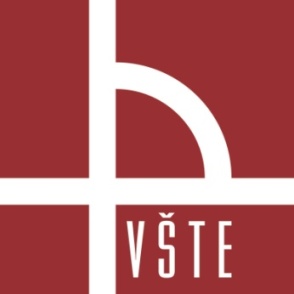 Rekonstrukce hydroizolace spodní stavby daného objektu
Autor: Ladislav MajerVedoucí: Ing. Blanka PelánkováOponent: Ing. Lukáš Máče
Osnova obhajoby
Motivace k řešení daného problému
Cíl práce
Řešené problémy
Vybrané metody
Vyhodnocení a přínos práce
Shrnutí
Motivace k řešení daného problému
Rekonstrukce starých objektů
Problémy s nadměrnou vlhkostí stěn 
Technologie sanace
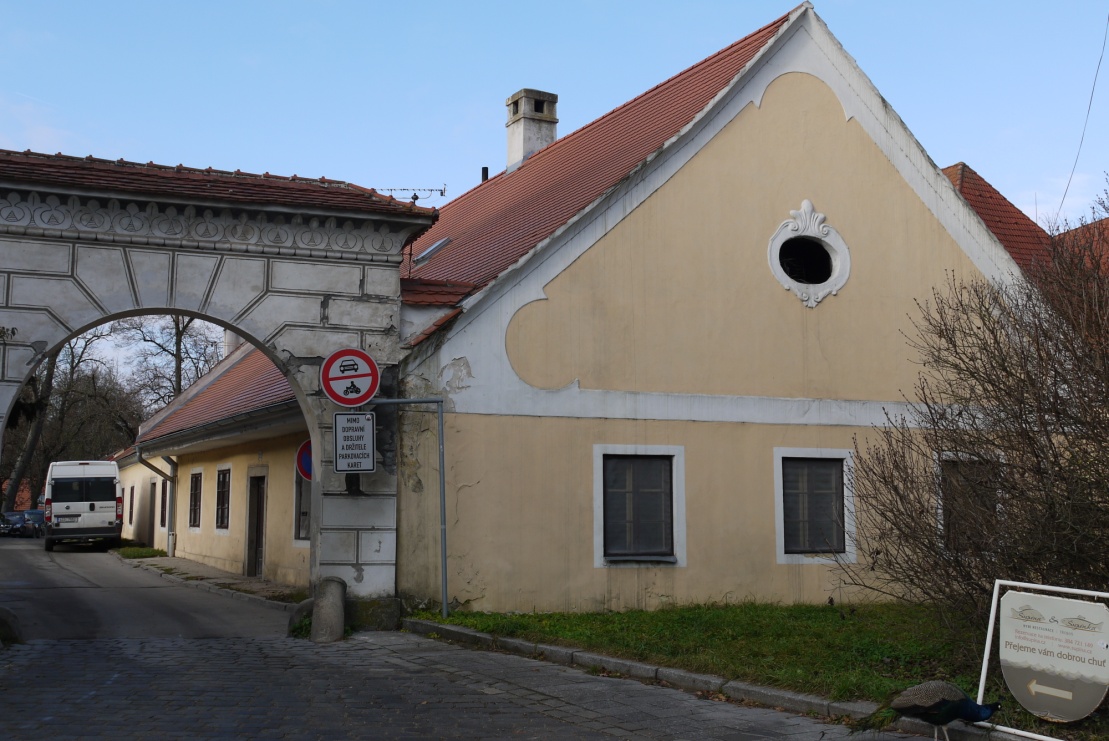 Motivace k řešení daného problému
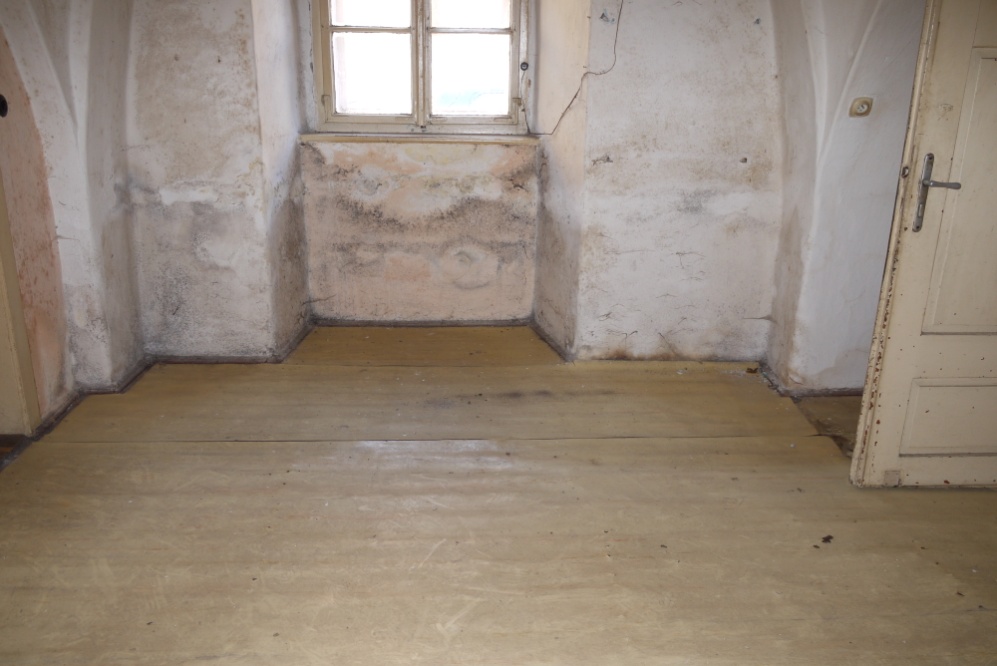 Cíl práce
Návrh vhodné technologie sanace hydroizolace spodní
stavby daného objektu, zahrnuje:
Zaměření objektu
Návrh 2 přímých a dalších doplňujících metod
Porovnání přímých metod
Vybrání nejvhodnější
Řešené problémy
Analýza vlhkých stěn:
Měření hmotnostní vlhkosti zdiva
Měření šířky zdiva
Analýza složení zdi

Výběr sanačních metod

Aplikace na daný objekt
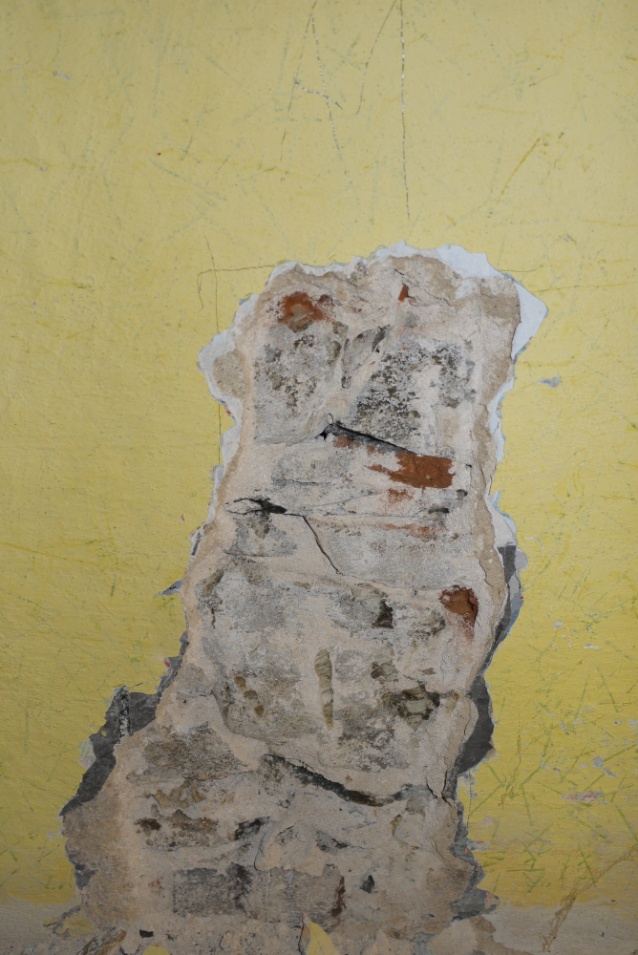 Vybrané metody
Přímé:
Podřezávání lanovou pilou (systém“Baumann“) a zarážení plechů (systém“Baumann“)
Chemická injektáž (DRYZONE)

Nepřímé:
Drenáž

Doplňkové:
Sanační omítka a nátěr (BAUMIT)
Vyhodnocení a přínos práce
Podřezávání lanem + zarážení plechů
Chemická injektáž
100% účinnost
Dlouhá životnost
Rychlá realizace
Bez chemikálií
Malé potřebné vybavení
Bez statických problémů
Nižší cena
Bez znečištění
Shrnutí
Sanační omítka + Nátěr
Nerezový plech
Drenáž
Děkuji za pozornost
Doplňující otázky
Navrhněte skladbu podlahy pro případ, že by majitel objektu dodatečně instaloval vytápění a objekt by využíval celoročně.
Rozviňte důvod zvolení metody podřezávání zdiva.
Skladba podlahy
U=0,22 W/(m².K)
U=0,38 W/(m².K)
Důvod podřezávání
Vysoká a velmi vysoká vlhkost zdiva
Různé složení a šířky stěn
Dobrý přístup ke stěnám
Trvalé a účinné řešení
Rychlá realizace